Ochrona danych osobowych w projektach współfinansowanych ze środków EFS w perspektywie finansowanej 2014-202
Trener: dr Bartosz Mendyk
Szczecin, 18 czerwiec 2019 r.
Źródła prawa
Dane osobowe (art. 4 pkt 1 RODO)
Przykładowo: imię i nazwisko,  numer identyfikacyjny, dane o lokalizacji, 
identyfikator internetowy 
lub jeden bądź kilka szczególnych czynników określających fizyczną, fizjologiczną, psychiczną (…) tożsamość osoby fizycznej
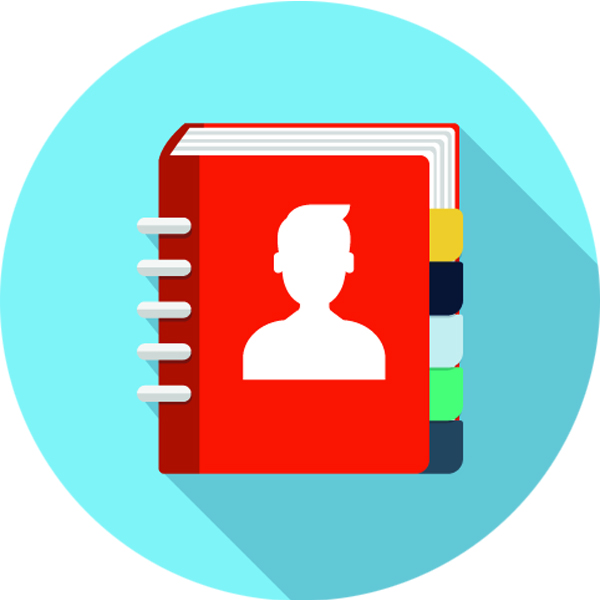 Bardzo szerokie pojęcie
Wszelkie obiektywne czynniki, takie jak koszt i czas 
(motyw 26 RODO)
Wyłącznie
Dane wrażliwe (art. 27 UODO)
Generalnie funkcjonuje zakaz przetwarzania danych wrażliwych 
Zbiór zamknięty
Zbiór mieszczący się w zbiorze danych osobowych
Dane wrażliwe = dane sensytywne
Dane osobowe na gruncie RODO
Szczególne kategorie danych    
(art. 9 RODO)
Dane dot. wyroków skazujących oraz naruszeń prawa            (art. 10 RODO)
Szczególne kategorie danych (art. 9 ust. 1 RODO)
Szczególne kategorie danych (art. 9 ust. 1 RODO) – c.d.
Jan Adam Kowalski, Kraków.
Nagrania z monitoringu biurowca, w którym prowadzona jest księga wejść i wyjść.
Numer PESEL.
Adres e-mail zbierany na potrzeby wysyłki newslettera.
Odcisk palca pobierany przez System Kontroli Dostępu przy wejściu do serwerowni w firmie.
Imię nazwisko, służbowy telefon kontaktowy, służbowy e-mail pracownika.
Warsztat nr I
Który ze wskazanych zestawów informacji stanowi dane osobowe?
 
Odpowiedź uzasadnij.
Przetwarzanie danych osobowych (art. 4 pkt 2 RODO)
Operacja lub zestaw operacji wykonywanych na danych osobowych 
lub zestawach danych osobowych w sposób zautomatyzowany 
lub niezautomatyzowany
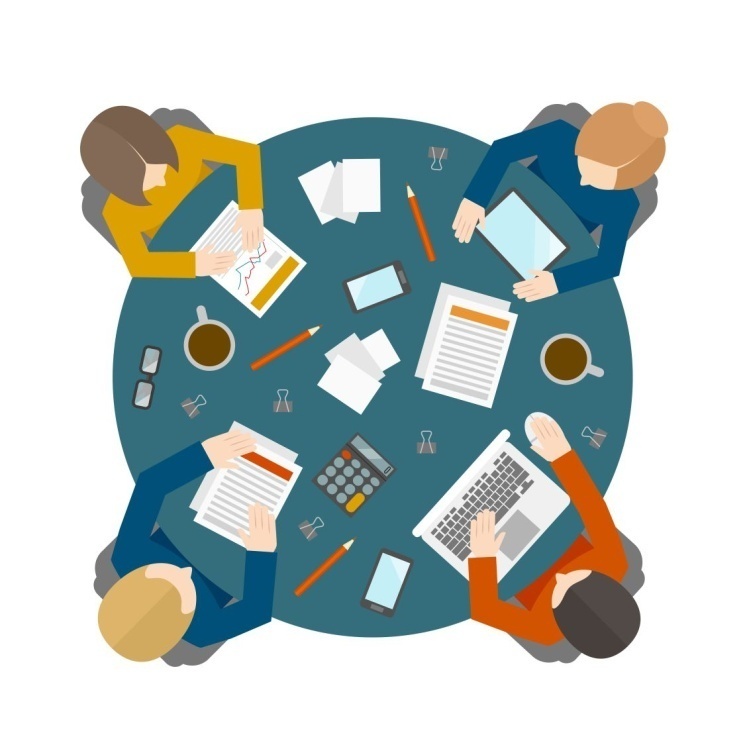 zbieranie
utrwalanie
organizowanie
porządkowanie
przechowywanie adaptowanie modyfikowanie
pobieranie
przeglądanie
wykorzystywanie
ujawnianie poprzez przesłanie
rozpowszechnianie lub innego rodzaju udostępnianie
dopasowywanie 
łączenie
ograniczanie
usuwanie 
niszczenie
Administrator (Danych) (art. 7 ust. 4 uodo) / art. 4 pkt 7 RODO)
Klucz do wyodrębniania zbiorów danych
Zbiór danych osobowych –przykłady
Powierzenie i udostępnienie danych
Powierzenie a udostępnienie – kto administratorem?
Udostępnienie
Powierzenie
Powierzający dane osobowe ustala cel, zakres i sposób przetwarzania. Przekazując dane nie traci statusu Administratora Danych. 

Podmiot przyjmujący dane                              w powierzenie nie staje                           się ich administratorem                              (jest ograniczony co do celu i zakresu przetwarzania otrzymanych danych).
Podmiot, któremu dane zostały udostępnione staje                         się ich administratorem, ponieważ jest w stanie samodzielnie decydować o celu i sposobie przetwarzania                   tych danych.
Powierzenie a udostępnienie – co legalizuje?
Udostępnienie
Powierzenie
Forma dowolna, nie istnieje obowiązek zawierania umowy.

Udostępnienie następuje                       po spełnieniu przesłanek legalności przetwarzania danych osobowych wskazanych w art. 23 (w przypadku danych osobowych zwykłych) lub 27 UODO                     (dane wrażliwe).
Konieczna pisemna umowa powierzenia!
Powierzenie a udostępnienie – jakie obowiązki?
Udostępnienie
Powierzenie
Po obu stronach standardowe obowiązki Administratora Danych

Jego obowiązki to m.in. 
rejestracja otrzymywanych zbiorów danych 
 spełnienie obowiązku informacyjnego (chyba, że został spełniony w momencie zbierania danych).
Podmiot któremu powierzane są dane osobowe nie staje                                         się ich administratorem.                           Dzięki temu nie spoczywają                         na nim obowiązki: 
 informacyjny
 rejestracji zbiorów do GIODO 
 
Podstawowym obowiązkiem jest  zabezpieczenie zebranych danych.
Powierzenie a udostępnienie – kiedy stosujemy?
Udostępnienie
Powierzenie
udostępnienie danych policji
 sądowi lub firmie ubezpieczeniowej
- serwis komputerów
 serwis oprogramowania
 archiwizacja danych
 obsługa kadrowo-płacowa
Inspektor Ochrony Danych
IOD
ABI jest osobą fizyczną odpowiedzialną za przestrzeganie zasad ochrony danych osobowych w organizacji administratora danych.
art. 37 ust. 6 RODO
IOD – obligatoryjne wyznaczenie
IOD – obligatoryjne wyznaczenie
Wytyczne Grupy Roboczej Art. 29 (WP 243)
Duża skala

 Główna działalność

 Regularne i systematyczne monitorowanie
IOD – zadania
IOD – zadania
IOD – zadania
informowanie, doradzanie, zalecanie
szkolenie, uświadamianie audyty
współpraca, punkt kontaktowy
punkt kontaktowy
ASI
Brak definicji w ustawie o ochronie danych osobowych;
 Brak obowiązku wyznaczenia ASI;

 Przykładowe obowiązki ASI:
nadawanie uprawnień do przetwarzania danych i rejestrowanie tych uprawnień w systemach informatycznych;
nadzór nad przechowywanymi kopiami zapasowymi
monitorowanie bezpieczeństwa systemów informatycznych
nadzór nad Instrukcją zarządzania systemami informatycznymi
V filarów ochrony danych osobowych
I Filar – Legalność przetwarzania
Zasady przetwarzania danych osobowych (art. 5 RODO)
Zasady przetwarzania danych osobowych (art. 5 RODO) – cd.
Podstawy przetwarzaniadanych zwykłych art. 6
3.   Podstawa przetwarzania, o którym mowa w ust. 1 lit. c) i e), musi być określona:
a) w prawie Unii; lub
b) w prawie państwa członkowskiego, któremu podlega administrator.

Akty prawa miejscowego jako podstawa przetwarzania?
Jaka podstawa np. w bibliotekach?
osoba, której dane dotyczą wyraziła na to zgodę;
jest niezbędne do wykonania umowy lub podjęcia działań przed jej zawarciem;
jest niezbędne do wypełnienia obowiązku prawnego;
jest niezbędne do ochrony żywotnych interesów osoby, której dane dotyczą, lub innej osoby fizycznej;
jest niezbędne do wykonania zadania realizowanego w interesie publicznym lub w ramach sprawowania władzy publicznej;
jest niezbędne do celów wynikających z prawnie uzasadnionych interesów.
Zgoda na gruncie RODO
dobrowolne, konkretne, świadome i jednoznaczne okazanie woli
forma oświadczenia lub wyraźnego działania potwierdzającego przyzwolenie na przetwarzanie danych
Zgoda na gruncie RODO
Przetwarzanie wizerunku
Art 81. Rozpowszechnianie wizerunku wymaga zezwolenia osoby na nim przedstawionej. W braku wyraźnego zastrzeżenia zezwolenie nie jest wymagane, jeżeli osoba ta otrzymała umówioną zapłatę za pozowanie. 
2. Zezwolenia nie wymaga rozpowszechnianie wizerunku:1) osoby powszechnie znanej, jeżeli wizerunek wykonano w związku z pełnieniem przez nią funkcji publicznych, w szczególności politycznych, społecznych, zawodowych;2) osoby stanowiącej jedynie szczegół całości takiej jak zgromadzenie, krajobraz, publiczna impreza.
Przetwarzanie wizerunku
Pojęcie wizerunku jako „szczegółu całości” wiąże się z jego „akcydentalnym lub akcesoryjnym” charakterem, zatem trzeba patrzeć, czy w razie jego usunięcia zmieni się całościowy obraz (to znów z orzeczenia dotyczącego starych zdjęć klasowych — I ACa 1452/13);
 Określenie zgromadzenie dotyczy każdej zbiorowości, niezależnie czy jest ona przypadkowa czy zorganizowana. Jeśli więc wykonanie zdjęcia czy nagrania nie było ukierunkowane indywidualnie na określoną osobę, przeciwnie osoba ta jest przedstawiona w sposób równoważny przedstawieniu innych osób, to rozpowszechnianie takiego wizerunku nie wymaga zgody. Kwestionowane przez powoda zdjęcia, zawierające również wizerunek powoda, obrazują uczniów poszczególnych klas na różnych etapach edukacji, zdjęcia te nie są w żadnym stopniu ukierunkowane na powoda. Tym samym zarówno użytkownik portalu, który zdjęcie zamieścił, jak również pozwany świadczący usługę hostingową, nie byli zobligowani do uzyskania zgody powoda na opublikowanie zdjęcia m. in. z jego wizerunkiem.
Przesłanki legalności przetwarzania szczególnych kategorii danych (art.9 ust. 2 RODO)
Przesłanki legalności przetwarzania danych dotyczących wyroków skazujących i naruszeń prawa (art. 10 RODO)
Przetwarzania danych osobowych dotyczących wyroków skazujących oraz naruszeń prawa lub powiązanych środków bezpieczeństwa na podstawie art. 6 ust. 1 wolno dokonywać wyłącznie pod nadzorem władz publicznych lub jeżeli przetwarzanie jest dozwolone prawem Unii lub prawem państwa członkowskiego przewidującymi odpowiednie zabezpieczenia praw i wolności osób, których dane dotyczą.
Warsztat nr II
Wskaż podstawę prawną pozwalającą na przetwarzanie danych osobowych w każdym z wymienionych przypadków
Na swojej stronie internetowej, właściciel przedsiębiorstwa zamieścił następujące zestawy informacji dotyczących pracowników:
imię i nazwisko oraz zdjęcie
imię nazwisko, służbowy telefon kontaktowy, służbowy e-mail
imię, nazwisko, prywatny e-mail, prywatny telefon komórkowy


Które z wymienionych informacji właściciel przedsiębiorstwa może publikować na swojej stronie internetowej, nie pytając pracowników o zgodę?
Przetwarzany przez Administratora Danych zbiór nagrań z monitoringu wewnętrznego Spółki.
Przetwarzany przez Administratora Danych zbiór danych osobowych potrzebnych 
     do rozstrzygnięcia procesu rekrutacji.
Przetwarzany przez Administratora Danych zbiór adresów e-mail w zbiorze Newsletter.
Właściciel sklepu jubilerskiego, w którym znajduje się towar o bardzo dużej wartości,                chce zatrudnić nowych pracowników. Aby zwiększyć prawdopodobieństwo zatrudnienia uczciwej osoby, właściciel sklepu zażądał od każdego z kandydatów dostarczenia zaświadczenia                                o niekaralności.
II Filar – Świadomość
Art. 36a ust. 2 pkt 3 lit c) uodo
Do zadań ABI należy 
„zapewnianie zapoznania osób upoważnionych do przetwarzania danych osobowych z przepisami o ochronie danych osobowych”
W jakiej formie szkolić?
Szkolenia „tradycyjne” 

E-learningi 

Broszury
Kto powinien szkolić?
ABI lub

Zewnętrzny trener lub

Komórka wewnętrzna odpowiedzialna za szkolenia
Zakres tematyczny szkoleń
Świadomość na gruncie RODO
Art. 39 ust. 1  lit b) RODO
Do zadań IOD należą 
„działania zwiększające świadomość, szkolenia personelu uczestniczącego
 w operacjach przetwarzania”
Art. 38 ust. 1 RODO
Wymóg włączania IOD
(właściwie i niezwłocznie) we wszystkie sprawy dotyczące ochrony danych osobowych
Uwzględnianie odo w fazie projektowania (art. 25 ust. 1 RODO)
Uwzględnianie odo w fazie projektowania (art. 25 ust. 1 RODO)
pseudonimizacja
minimalizacja  danych
Uwzględnianie odo w fazie projektowania (art. 25 ust. 1 RODO)
Domyślna ochrona danych  (art. 25 ust. 2 RODO)
Domyślna ochrona danych
III Filar – Zabezpieczenia
Nośniki z jakich wyciekają dane
Zabezpieczenia fizyczne
Zabezpieczenia techniczne- zasada technicznej neutralności
Zabezpieczenia techniczne – RODO
Uwzględniając stan wiedzy technicznej, koszt wdrażania oraz charakter, zakres, kontekst i cele przetwarzania oraz ryzyko naruszenia praw lub wolności osób fizycznych o różnym prawdopodobieństwie wystąpienia i wadze zagrożenia, AD   i podmiot przetwarzający wdrażają odpowiednie środki techniczne                                  i organizacyjne, aby zapewnić stopień bezpieczeństwa odpowiadający temu ryzyku, w tym między innymi w stosownym przypadku:


 pseudonimizację i szyfrowanie danych osobowych;

 zdolność do ciągłego zapewnienia poufności, integralności, dostępności                         i odporności systemów i usług przetwarzania;
Zabezpieczenia techniczne – RODO
zdolność do szybkiego przywrócenia dostępności danych osobowych i dostępu do nich w razie incydentu fizycznego lub technicznego;

 regularne testowanie, mierzenie i ocenianie skuteczności środków technicznych i organizacyjnych mających zapewnić bezpieczeństwo przetwarzania.
Zabezpieczenia organizacyjne
Dokumentacja
Dokumentacja – RODO
Uwzględniając charakter, zakres, kontekst i cele przetwarzania oraz ryzyko naruszenia praw lub wolności osób fizycznych o różnym prawdopodobieństwie i wadze zagrożenia, administrator wdraża odpowiednie środki techniczne i organizacyjne,                                            aby przetwarzanie odbywało się zgodnie z niniejszym rozporządzeniem i aby móc                             to wykazać. Środki te są w razie potrzeby poddawane przeglądom i uaktualniane.


Jeżeli jest to proporcjonalne w stosunku do czynności przetwarzania, środki, o których mowa w ust. 1, obejmują wdrożenie przez administratora odpowiednich polityk ochrony danych.
Upoważnienia – RODO
Administrator oraz podmiot przetwarzający podejmują działania w celu zapewnienia, by każda osoba fizyczna działająca z upoważnienia administratora lub podmiotu przetwarzającego, która ma dostęp do danych osobowych, przetwarzała je wyłącznie na polecenie administratora, chyba że wymaga tego od niej prawo Unii lub prawo państwa członkowskiego.
Rejestrowanie czynności przetwarzania
Rejestrowanie czynności przetwarzania
Ocena skutków – Privacy Impact Assessment
Jeżeli dany rodzaj przetwarzania – w szczególności z użyciem nowych technologii – ze względu na swój charakter, zakres, kontekst i cele z dużym prawdopodobieństwem może powodować wysokie ryzyko naruszenia praw lub wolności osób fizycznych, administrator przed rozpoczęciem przetwarzania dokonuje oceny skutków planowanych operacji przetwarzania dla ochrony danych osobowych.
Ocena skutków – Privacy Impact Assessment
Dokonując oceny skutków dla ochrony danych, administrator konsultuje się z inspektorem ochrony danych, jeżeli został on wyznaczony.
Obligatoryjna ocena skutków
systematyczna, kompleksowa ocena czynników osobowych odnoszących                  się do osób fizycznych, która opiera się na zautomatyzowanym przetwarzaniu,        w tym profilowaniu, i jest podstawą decyzji wywołujących skutki prawne                     wobec osoby fizycznej lub w podobny sposób znacząco wpływających na osobę fizyczną

przetwarzanie na dużą skalę danych, o których mowa w art. 9 lub 10 RODO

systematyczne monitorowanie na dużą skalę miejsc dostępnych publicznie
Ocena skutków – Privacy Impact Assessment
Organ nadzorczy:

ustanawia i podaje do publicznej wiadomości wykaz rodzajów operacji przetwarzania podlegających wymogowi dokonania oceny skutków

może także ustanowić i podać do wiadomości publicznej wykaz rodzajów operacji przetwarzania niepodlegających wymogowi dokonania oceny skutków
IV Filar – Kontakt z Regulatorem
Obowiązki względem Regulatora -RODO
zawiadomienie o wyznaczeniu IOD (art. 37 ust. 7)

zgłaszanie naruszeń (art. 33)

konsultowanie innowacyjnych procesów (art. 36)
Zgłaszanie naruszeń
W przypadku naruszenia ochrony danych osobowych, administrator bez zbędnej zwłoki – w miarę możliwości, nie później niż w terminie 72 godzin po stwierdzeniu naruszenia – zgłasza je organowi nadzorczemu właściwemu zgodnie z art. 55, chyba że jest mało prawdopodobne, by naruszenie                    to skutkowało ryzykiem naruszenia praw lub wolności osób fizycznych.
V Filar – Prawa osób, których dane są przetwarzane
Prawa osób, których dane są przetwarzane - Uodo
uzyskanie wyczerpującej informacji na temat przetwarzanych przez ADO danych

żądanie uzupełnienia, uaktualnienia, sprostowania danych osobowych, czasowego lub stałego wstrzymania ich przetwarzania lub ich usunięcia, ze względu na szczególną sytuację

wniesienie sprzeciwu wobec przetwarzania danych osobowych  w celach marketingowych
[Speaker Notes: uzyskanie wyczerpującej informacji na temat przetwarzanych przez ADO danych;
żądanie uzupełnienia, uaktualnienia, sprostowania danych osobowych, czasowego lub stałego wstrzymania ich przetwarzania lub ich usunięcia, ze względu na szczególną sytuację;
wniesienie sprzeciwu wobec przetwarzania danych osobowych w celach marketingowych;]
Prawo do sprzeciwu Uodo
Przysługuje każdemu, gdy ADO:

przetwarza dane osobowe w celach marketingu bezpośredniego własnych produktów lub usług na podstawie prawnie usprawiedliwionego celu                   (marketing bezpośredni)
Obowiązek informacyjny
W przypadku zbierania danych osobowych od osoby, której one dotyczą, ADO jest obowiązany poinformować tę osobę o:
Zwolnienia z obowiązku informacyjnego (art. 24 ust. 2 uodo)
przepis innej ustawy zezwala na przetwarzanie danych bez ujawniania faktycznego celu                          ich zbierania,

osoba, której dane dotyczą, posiada już informacje, o których mowa w ust. 1.
Prawa osób, których dane dotyczą - RODO
Obowiązek informacyjny wg RODO
Tożsamość i dane kontaktowe ADO
Tożsamość i dane kontaktowe przedstawiciela
Dane kontaktowe IOD
Cele przetwarzania danych oraz podstawa prawna
Prawnie uzasadnione interesy realizowane przez ADO                                  lub przez stronę trzecią
.
Obowiązek informacyjny wg RODO
Informacje o odbiorcach danych osobowych                 lub o kategoriach odbiorców, jeżeli istnieją
Informacje o zamiarze przekazania danych osobowych do państwa trzeciego lub organizacji międzynarodowej
Okres, przez który dane będą przechowywane bądź kryteria ustalenia tego okresu
Prawo do żądania dostępu                      do danych, ich sprostowania, usunięcia lub ograniczenia przetwarzania lub o prawie                         do wniesienia sprzeciwu                     wobec przetwarzania,                         a także o prawie do przenoszenia danych
Prawo do cofnięcia zgody w dowolnym momencie                  bez wpływu na zgodność z prawem przetwarzania, którego dokonano                            na podstawie zgody                       przed jej cofnięciem
.
Obowiązek informacyjny wg RODO
Prawo wniesienia skargi                   do organu nadzorczego
Informacja, czy podanie danych                   jest wymogiem ustawowym                             lub umownym lub warunkiem zawarcia umowy oraz czy osoba,                              której dane dotyczą, jest zobowiązana                            do ich podania i jakie są ewentualne konsekwencje niepodania danych
Informacje o zautomatyzowanym podejmowaniu decyzji,                w tym o profilowaniu
Jeżeli  ADO planuje dalej przetwarzać dane osobowe w celu innym niż cel, w którym dane zostały zebrane,                  przed takim dalszym przetwarzaniem informuje on osobę,                            której dane dotyczą, o tym innym celu oraz udziela jej wszelkich innych stosownych informacji
Przekazywanie danych do państw trzecich
Przekazywanie danych poza Polskę
Pozostałe Państwa Trzecie (w tym USA!)
EOG (UE + Norwegia + Lichtenstein + Islandia)
Państwa, uznane przez KE za bezpieczne: Szwajcaria, Kanada, Andora, Izrael, Argentyna, Nowa Zelandia, 
Podmioty z USA należące programu Privacy Shield są traktowane jak podmioty działające w ramach EOG (lista: www.privacyshield.gov/)
Dodatkowe warunki przekazywania do Państw Trzecich
Podstawy i rodzaje odpowiedzialności
Administracyjne kary pieniężne - RODO
Administracyjne kary pieniężne- wysokość
20 000 000 EUR, a w przypadku przedsiębiorstwa – w wysokości do 4 % jego całkowitego rocznego światowego obrotu                  z poprzedniego roku obrotowego, przy czym zastosowanie               ma kwota wyższa (art. 83 ust. 5 RODO)
Administracyjne kary pieniężne
Art. 83 ust. 2 RODO wymienia 11 czynników uwzględnianych przy decyzji                          o nałożeniu kary i jej wymiarze, m.in.:
Prawo do odszkodowania (art. 82 RODO)
Każda osoba, która poniosła szkodę majątkową lub niemajątkową                                w wyniku naruszenia niniejszego rozporządzenia, ma prawo uzyskać                           od administratora lub podmiotu przetwarzającego odszkodowanie za poniesioną szkodę.
Wykorzystanie nazwisk
Sądu Apelacyjnego w Gdańsku z dnia 15 marca 1996 r., I ACr 33/96, zgodnie z którym „podstawowe dane osobowe człowieka (nazwisko i imię) są jego dobrem osobistym, ale jednocześnie są dobrem powszechnym w tym znaczeniu, że istnieje publiczna zgoda na posługiwanie się nimi w życiu społecznym (towarzyskim, urzędowym, handlowym itp.). Dopóki więc dane osobowe człowieka są używane zgodnie z regułami społecznymi, nie można mówić ani o bezprawności działań innych osób, ani o zagrożeniu dóbr osobistych tymi działaniami”.